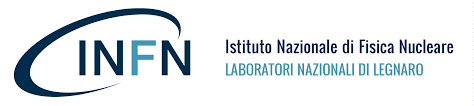 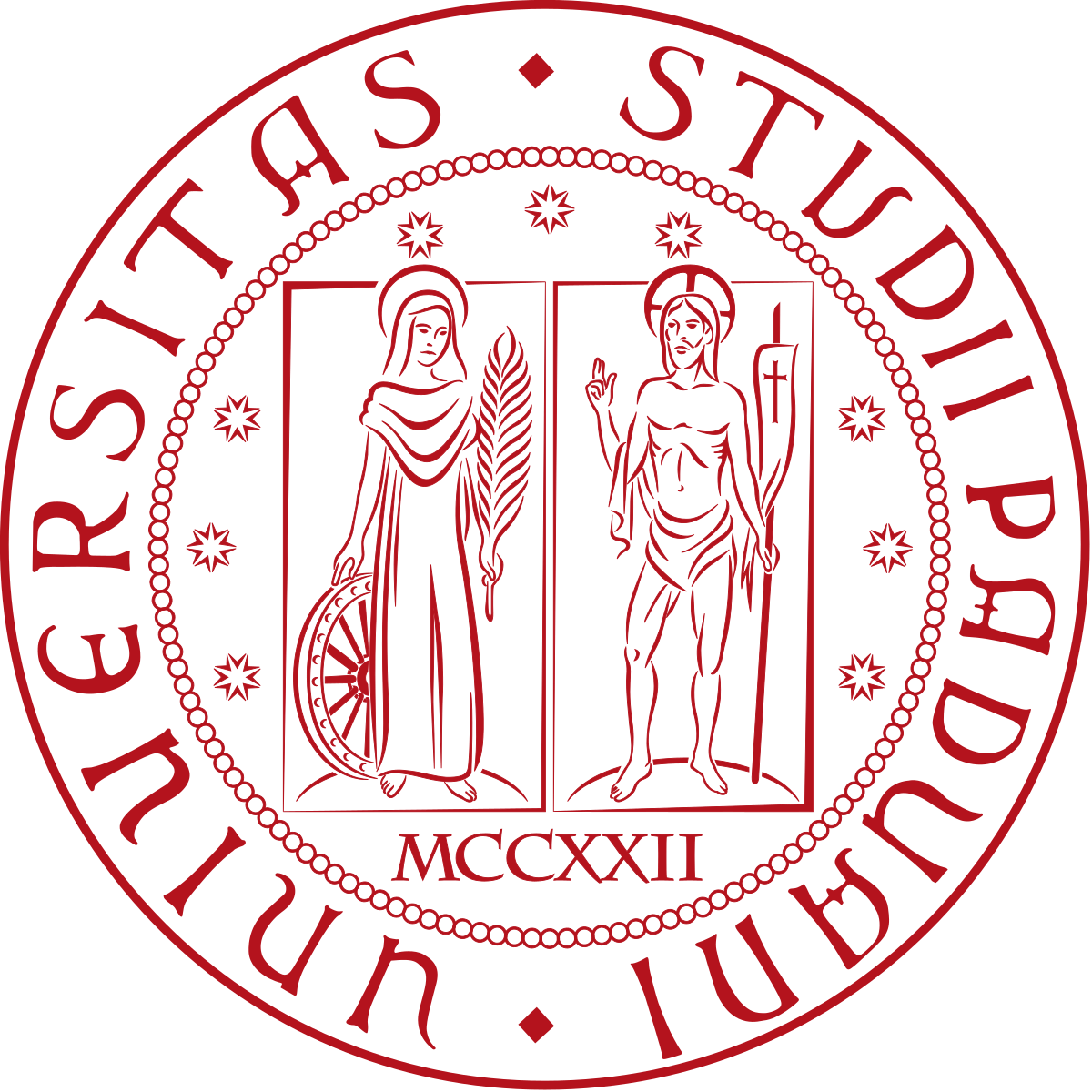 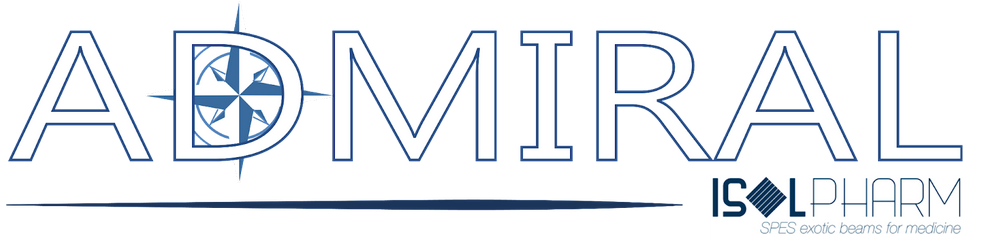 Laboratori Nazionali di Legnaro – INFN
Simulation of Ag-111 loaded hydrogel biological samples and first experimental  characterization with the DUMBO beta detector
S. Busatto
May 19th, 2025
1
Outline
First studies
Measurement
2
First studies
This is necessary to estimate the resolution of our measurement
Study of the geometry of the hydrogel samples in collaboration with UniTn
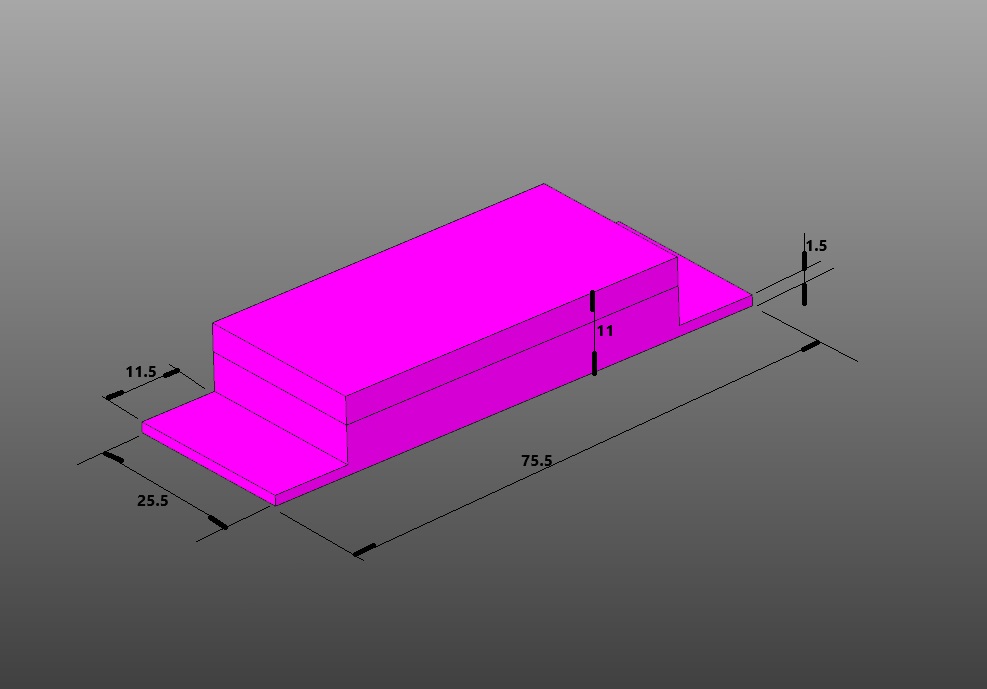 Study of the samples’ production process
Geant4 implementation.
Simulation of the measurement
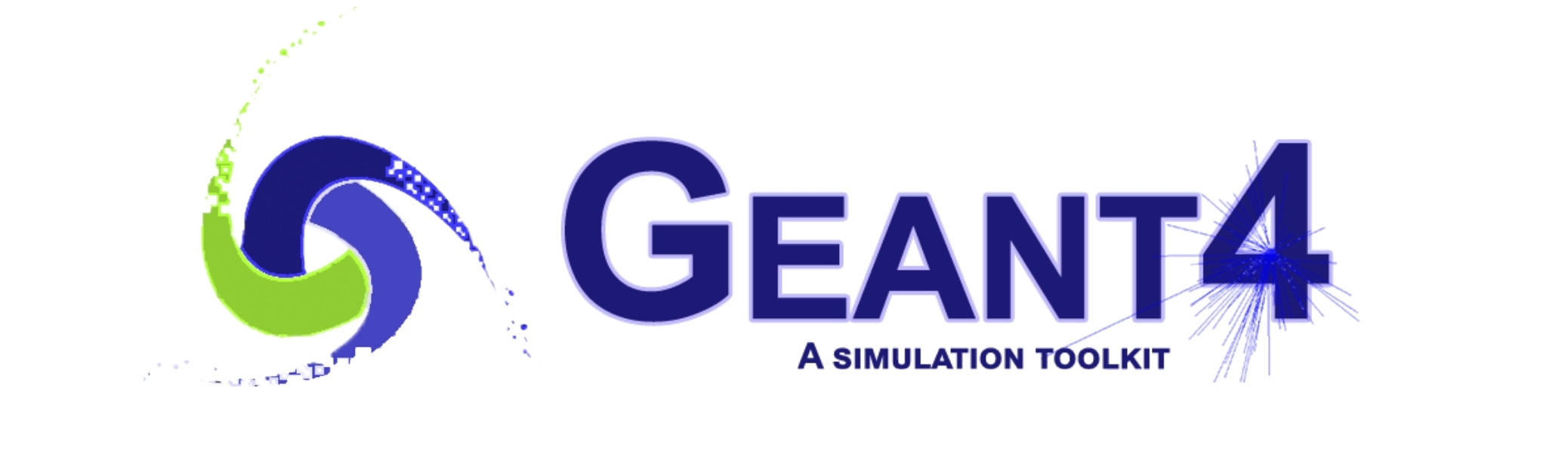 3
Measurement
Detecting the β-radiation emitted by the ¹¹¹Ag radioisotopes with DUMBO a Silicon pixel planar detector for Beta radiation.
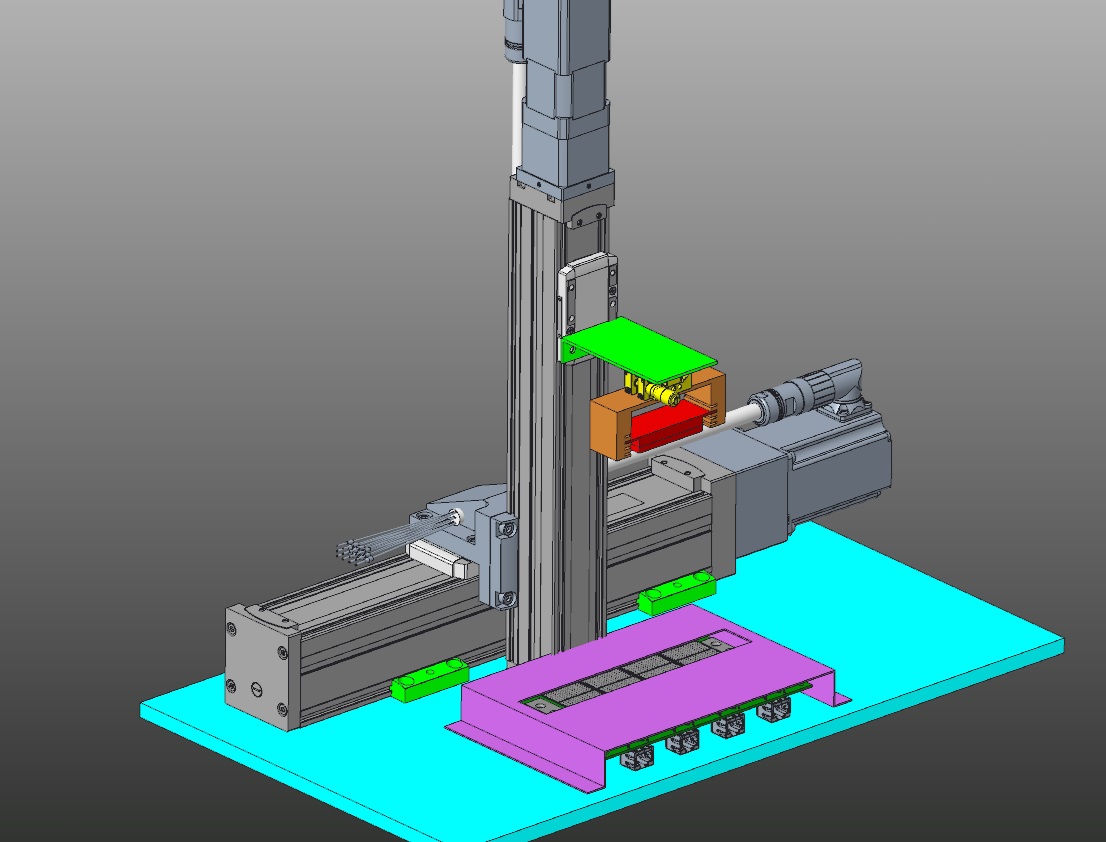 4